Yellow River Valley and Early China
Geography
Rivers
2 major river systems 
Huang He (Yellow River) in the North and Yangzi in the South 
Terrain- Large open plains
Rich soil (loess) from frequent flooding
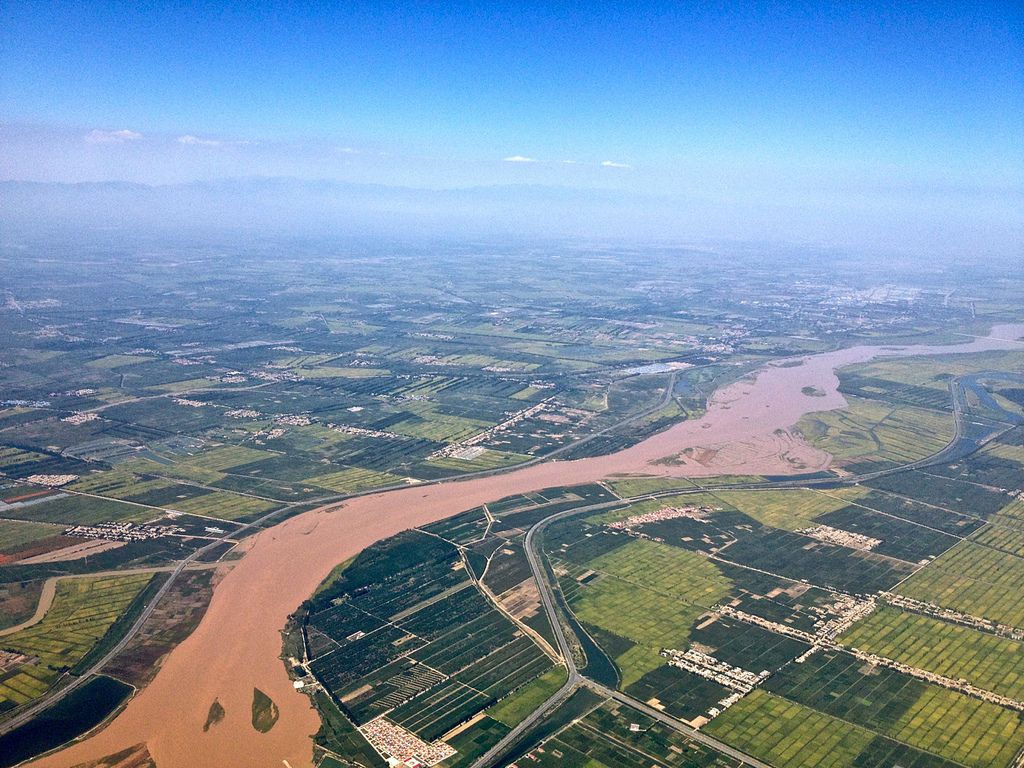 Development of Civilization
Agriculture begins around 8000 BCE
Millet (used for gruel, bread, or noodles)
Rice cultivation began in 7000 BCE around the Yangzi  
Earliest civilizations focused around the Yellow River Valley
Made up of small tribal groups
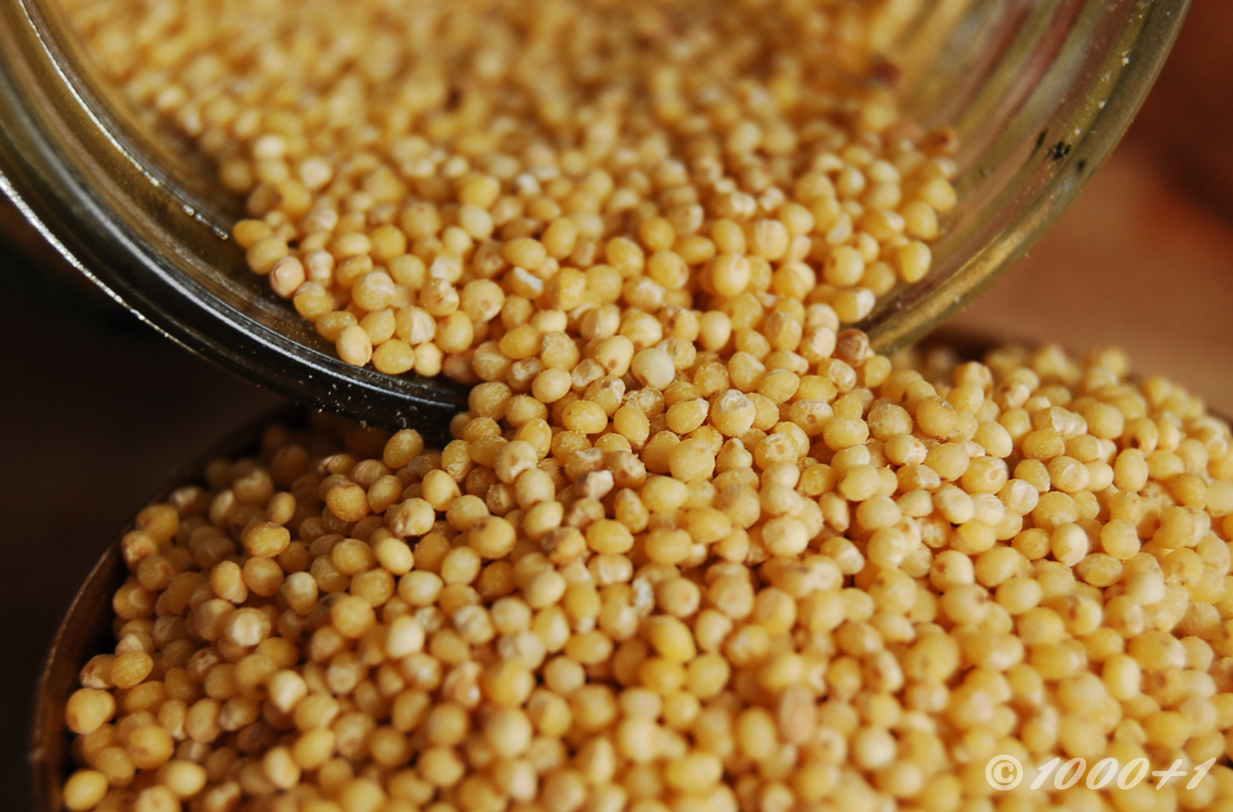 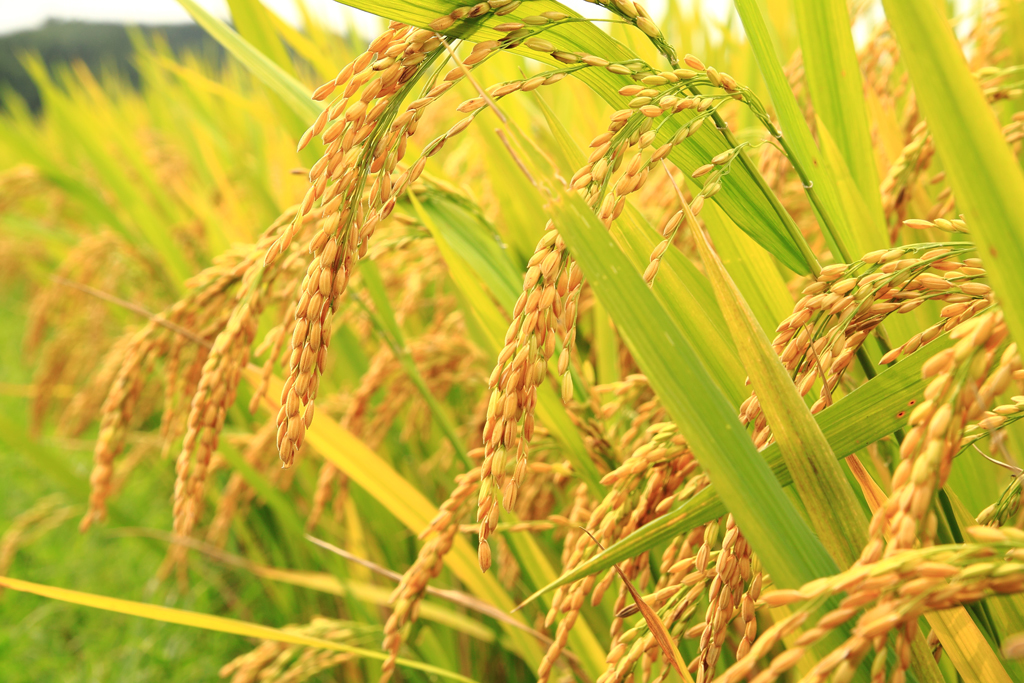 Traits of Early Civilization
Isolated 
Lived in walled cities 
By 2000 BCE craftsmen mastered making bronze tools (machetes, shovels, and plow-blades, and mirrors)
Religion
Made offerings of food and drink to the gods and ancestors 
Oracle bones 
Writing
Found on Oracle bones 
Limited Trade
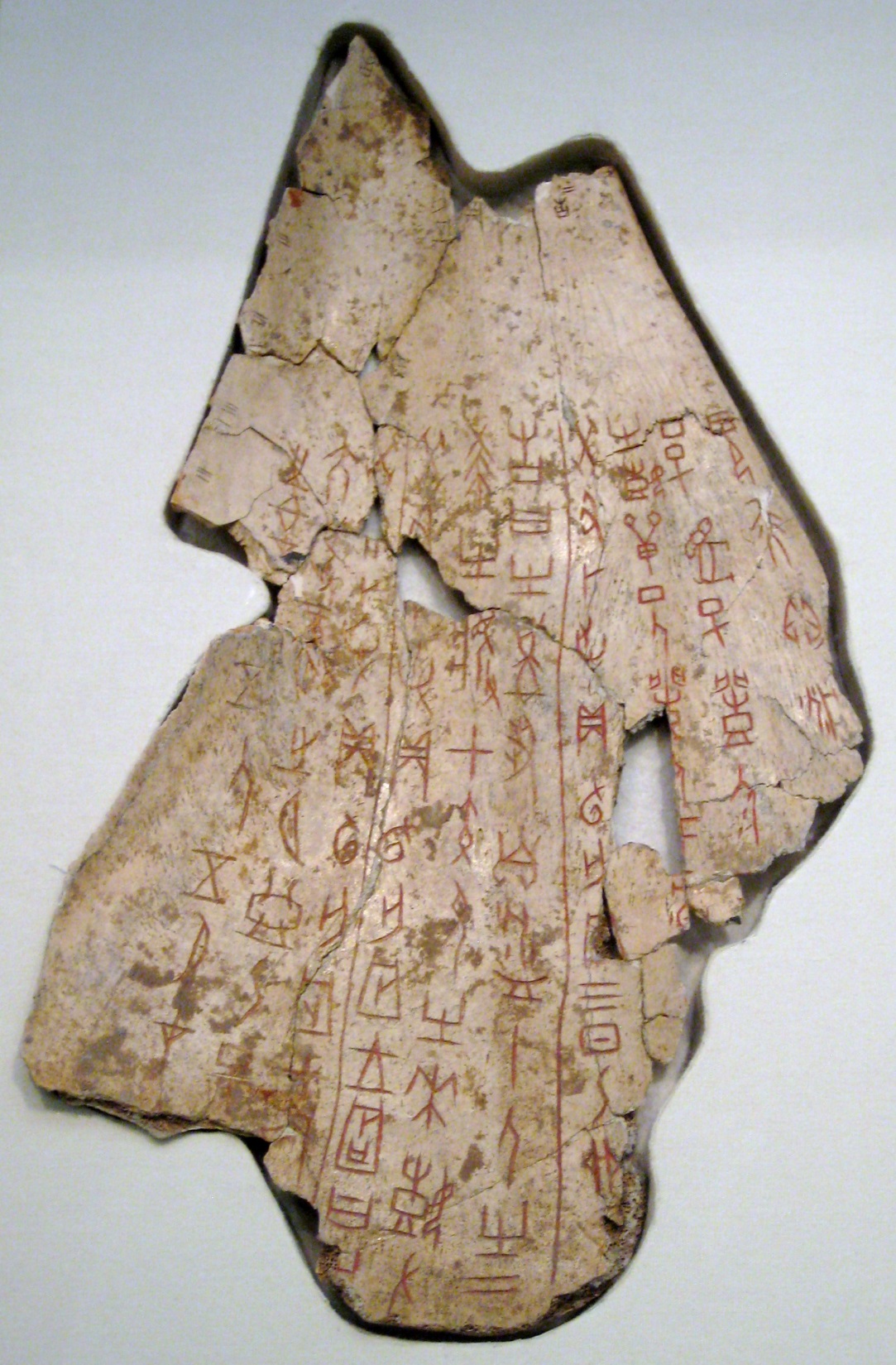 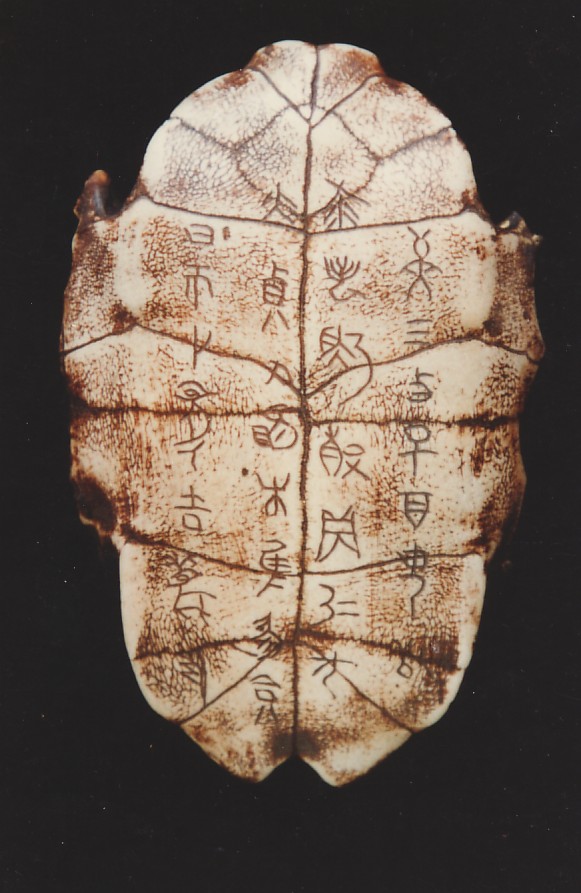 Cultural Diversity
Each region of early China was distinct 
Yangzi Region
Silkworms were used to produce silk 
Craftsmen made jade art 
Some regions had interlocking city networks
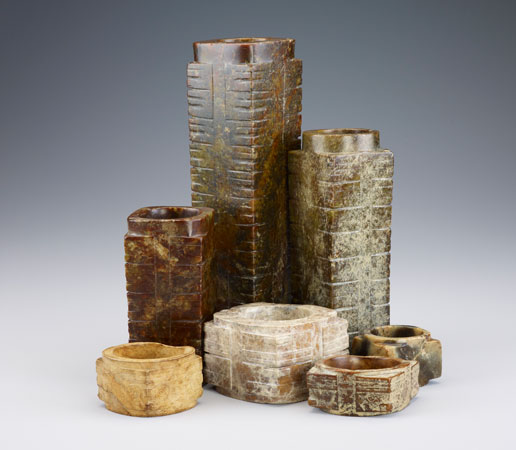 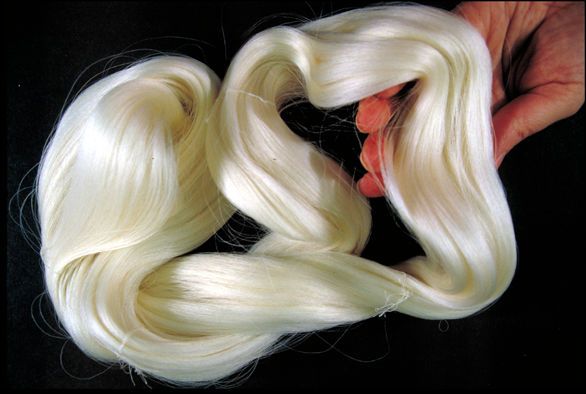 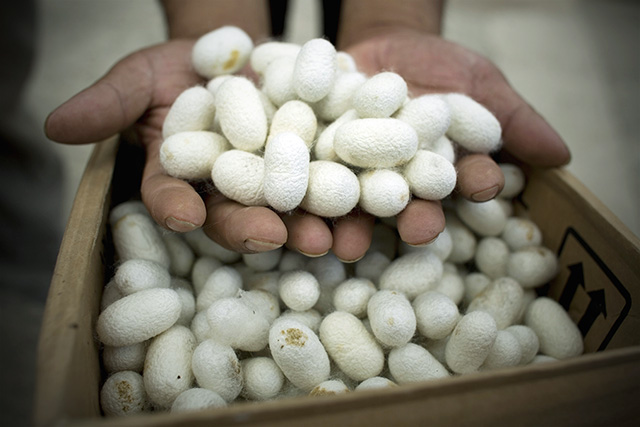 Dynastic Cycle
Xia (shah) Dynasty 2070-1600 BCE
first “legendary” (not sure if it existed) dynasty
Not many written records
Ruled by Emperor Yu
systems for irrigation & draining of flood waters
Shang Dynasty (1766-1045 BCE)
First great/ ture dynasty 
First to keep written records 
Known for architecture
Agrarian (farming) society
Ruled by a King and aristocracy
Central government oversaw irrigation & flood control of the city
Walled city, elaborate palaces and tombs
Ancestor worship
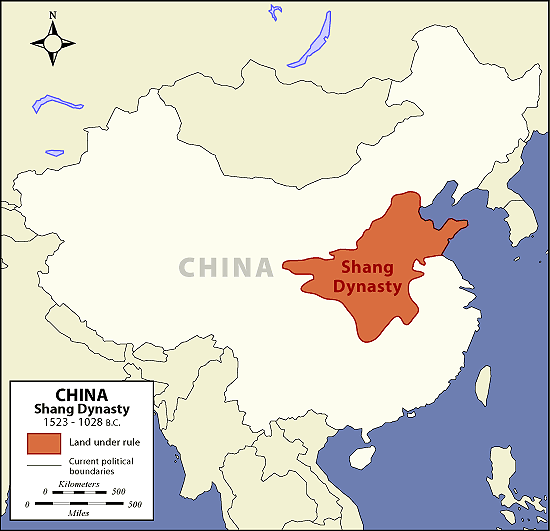 ‘
Zhou Dynasty (1045-256 BCE)
Longest ruling dynasty in Chinese history!
Mandate of Heaven
Feudal system (nobles & peasants)
Centralized government
Mandarin language
Confucius (famous philosopher) lived during this era
Final Centuries were violent: known as the Warring States Period
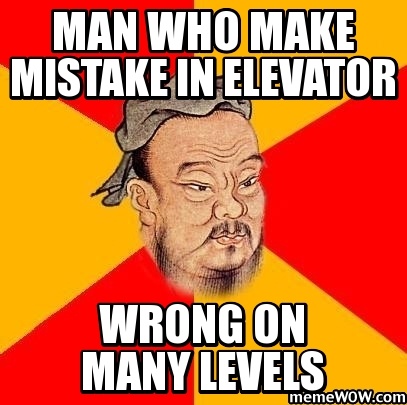 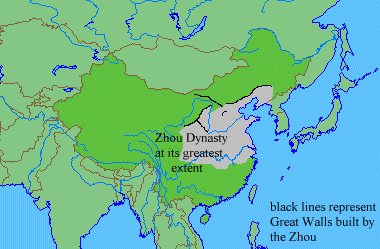 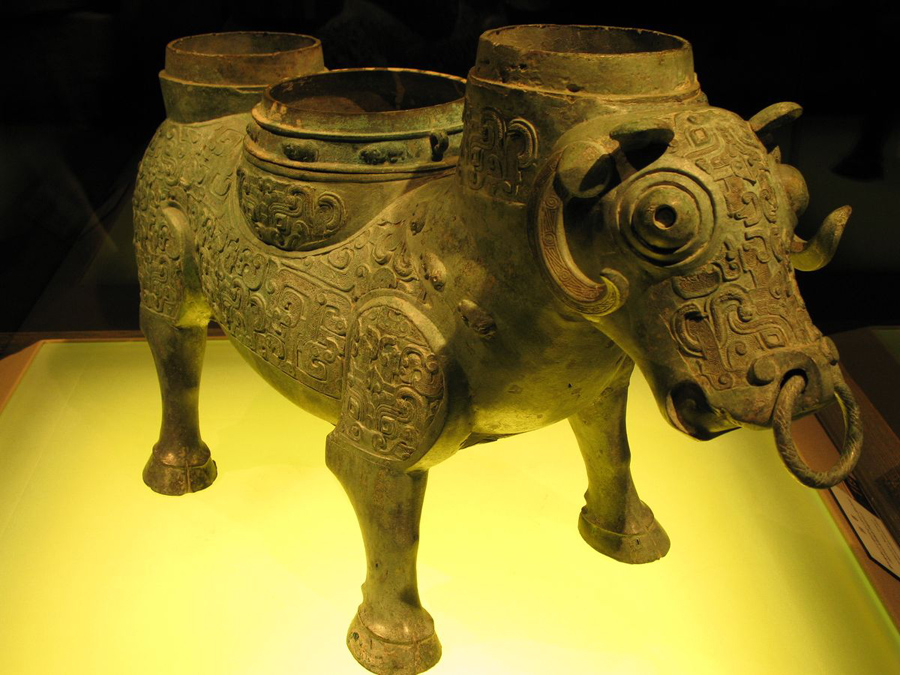 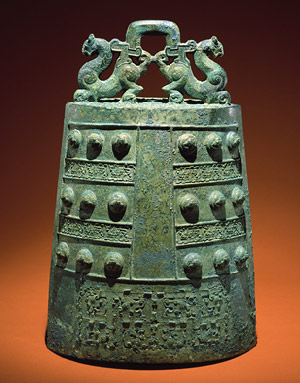 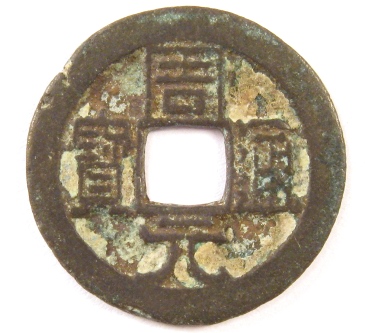